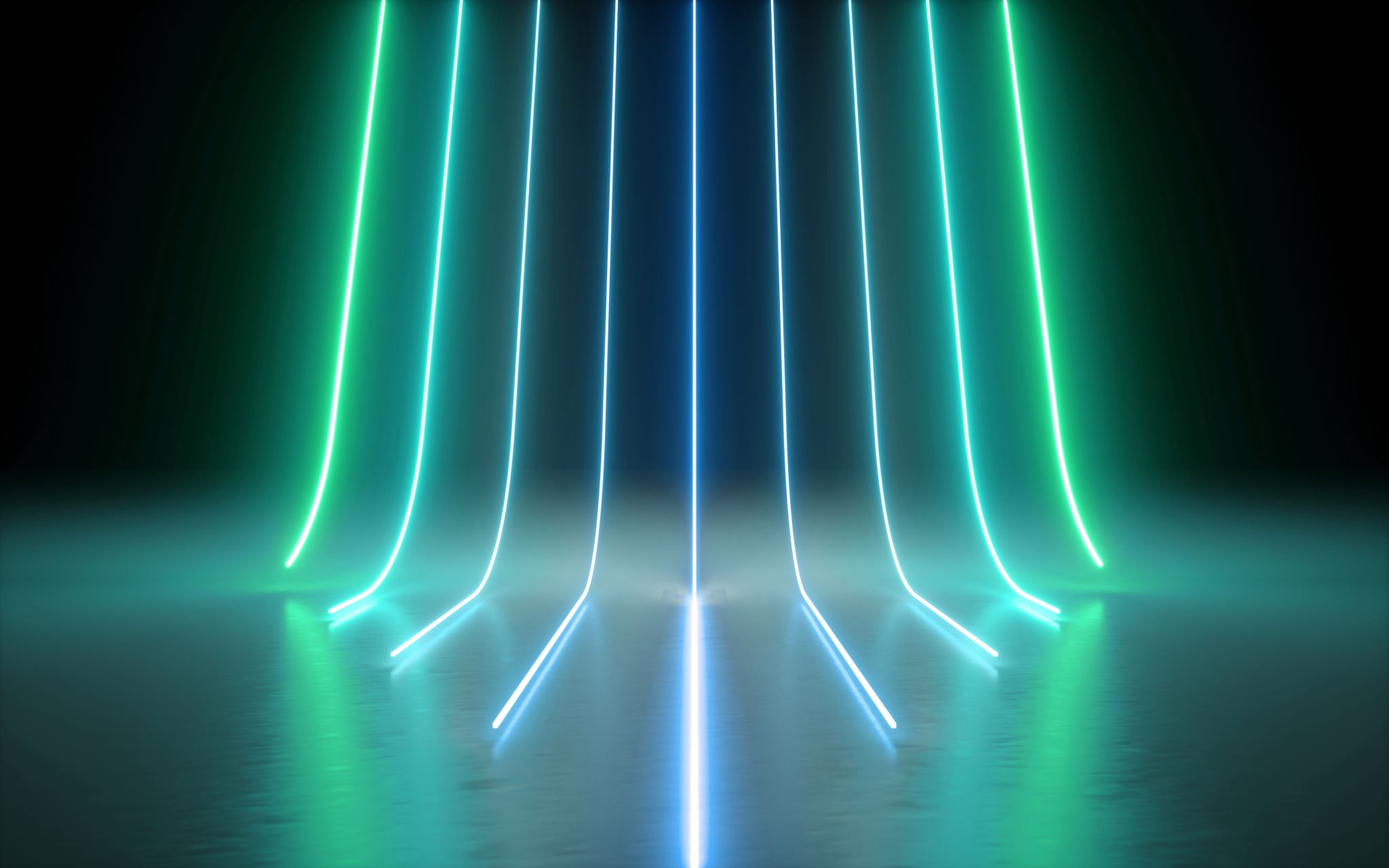 Lage steintavler med De ti bud
For katekesen
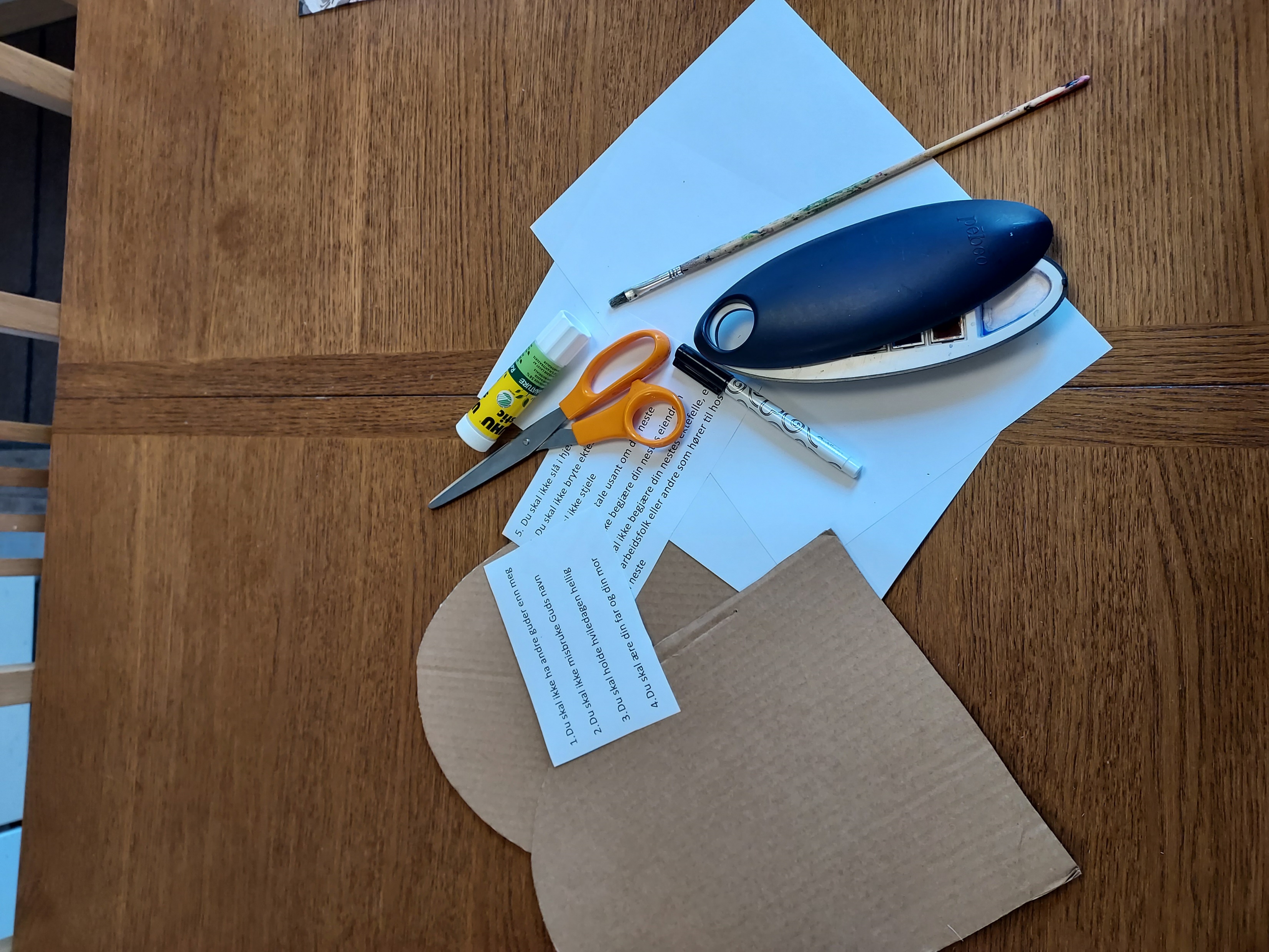 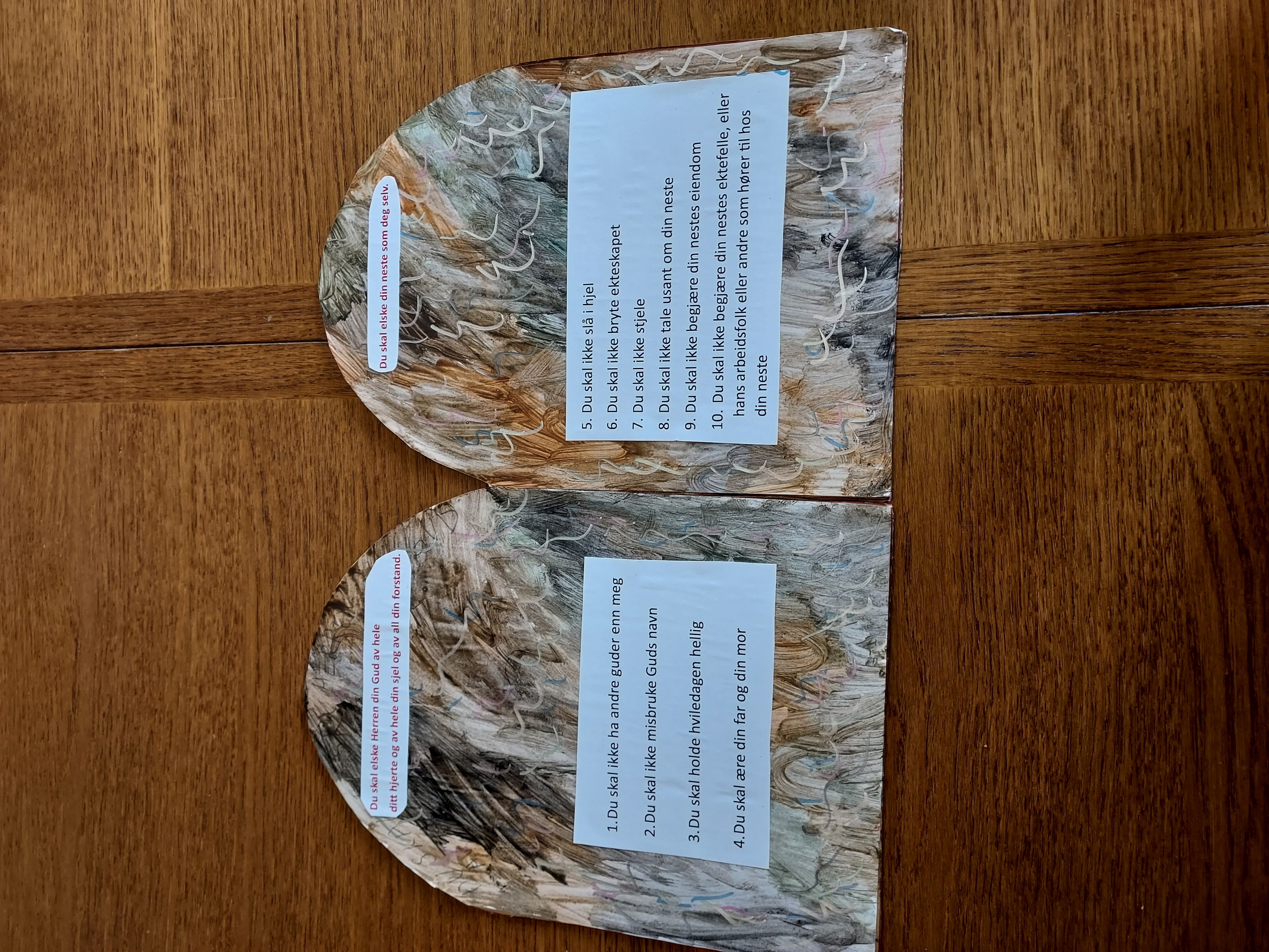 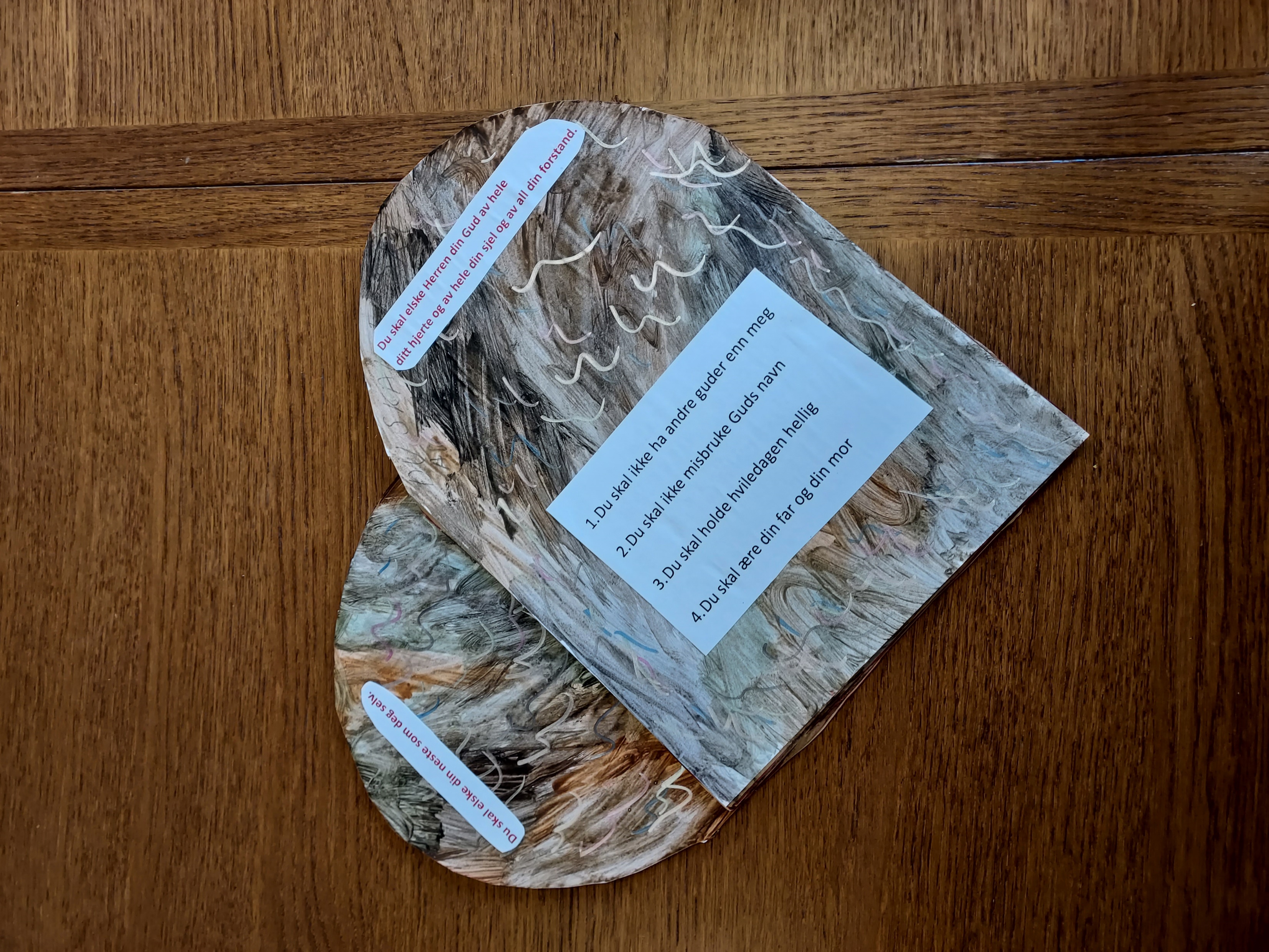 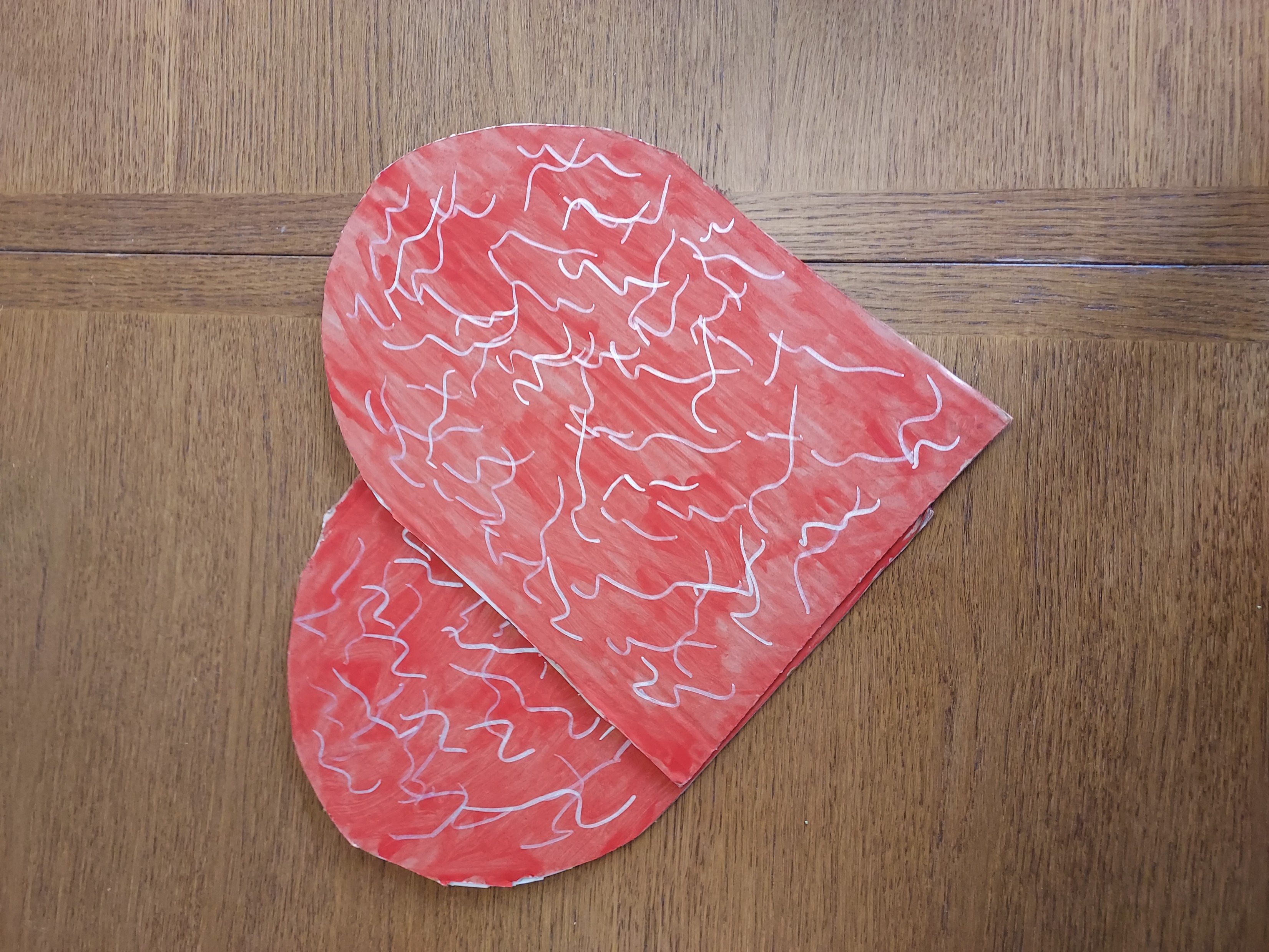